В первый раз я запел про любовь…
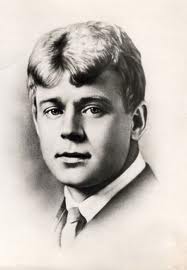 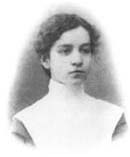 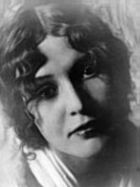 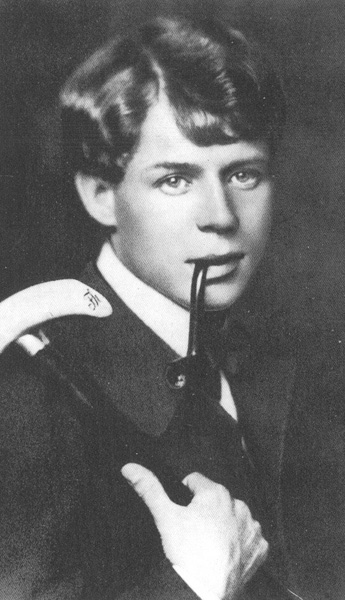 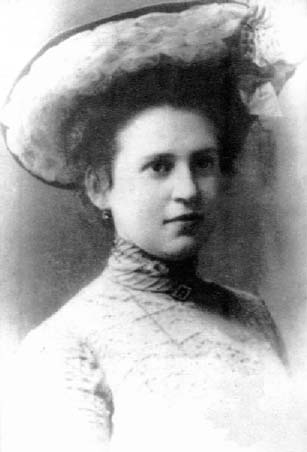 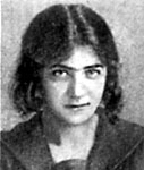 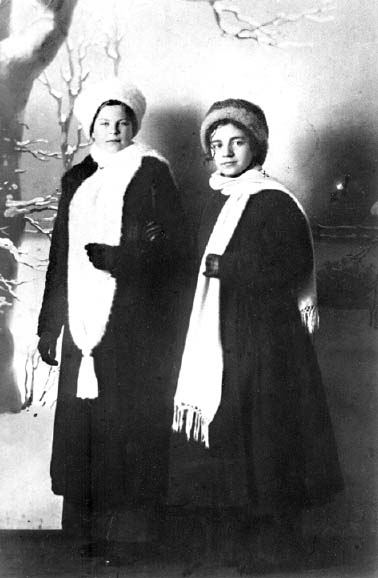 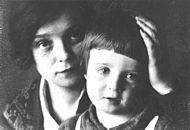 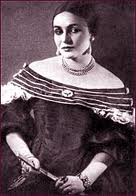 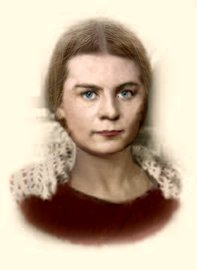 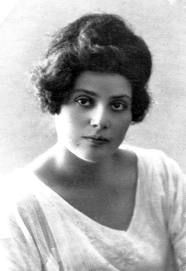 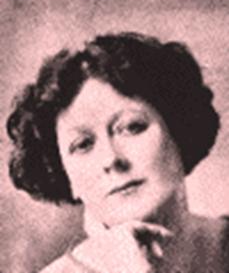 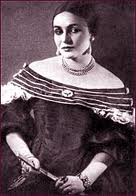 Анна Изряднова
" Дорогая", "милая", "навеки".   
А в душе всегда одно и 
то ж.
Если тронуть страсти в человеке, 
То, конечно, правды не найдешь.
Зинаида Райх
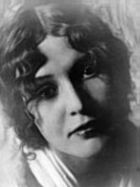 Любимая! 
Я мучил вас, 
У вас была тоска в глазах усталых: 
Что я пред вами напоказ 
Себя растрачивал в скандалах…
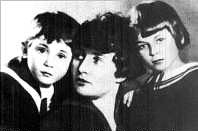 Айседора Дункан
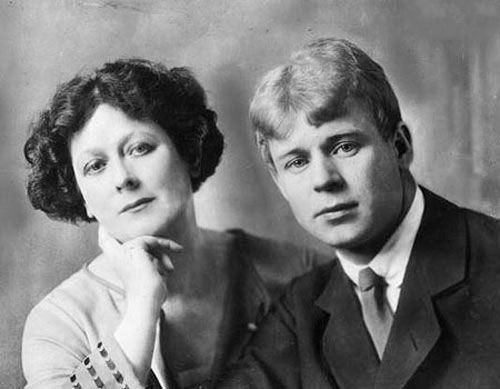 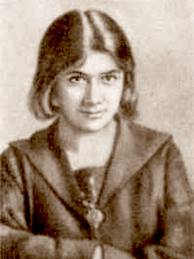 Галина Бениславская
«Дорогая Галя! Повторяю Вам, что Вы очень и очень мне дороги. Да и сами Вы знаете, что без Вашего участия в моей судьбе было бы очень много плачевного» 

(из письма С. Есенина)
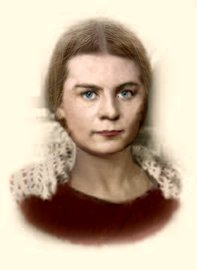 Софья Толстая
Милая, мне скоро стукнет тридцать, 
И земля милей мне с каждым днём. 
Оттого и сердцу стало сниться, 
Что горю я розовым огнём.
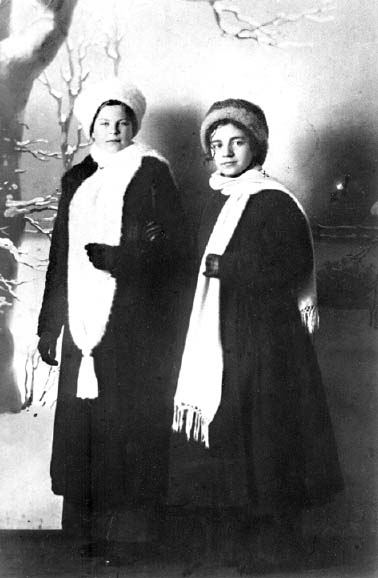 Мария Бальзамова
С алым соком ягоды на коже,
Нежная, красивая была
На закат ты розовый похожа
И, как снег, лучиста и светла.
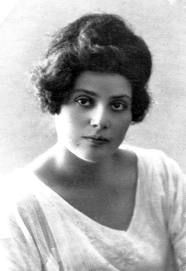 Шаганэ Тальян
Там на севере девушка тоже,
На тебя она страшно похожа.
Может, думает обо мне...
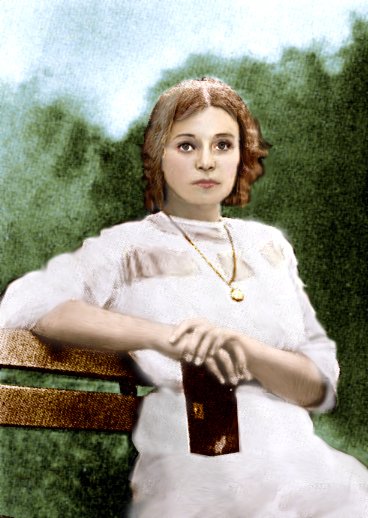 Августа Миклашевская
Ты такая ж простая, как все,
 Как сто тысяч других в России. 
Знаешь ты одинокий рассвет,
 Знаешь холод осени синий.